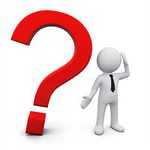 Найди общее.
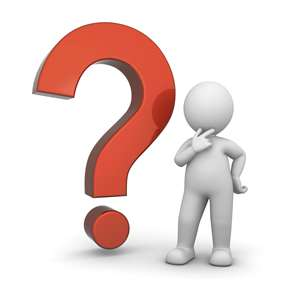 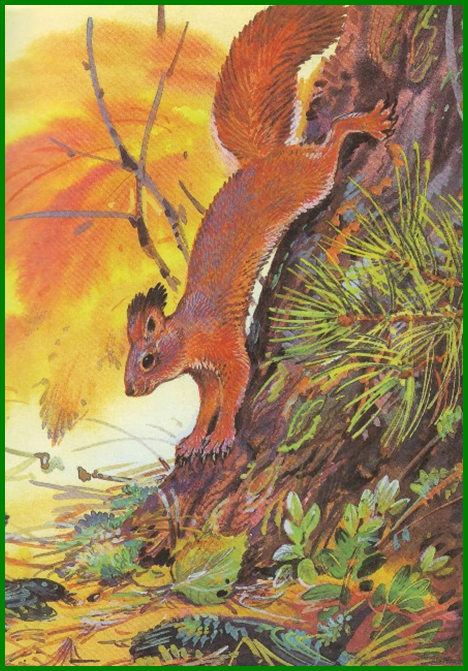 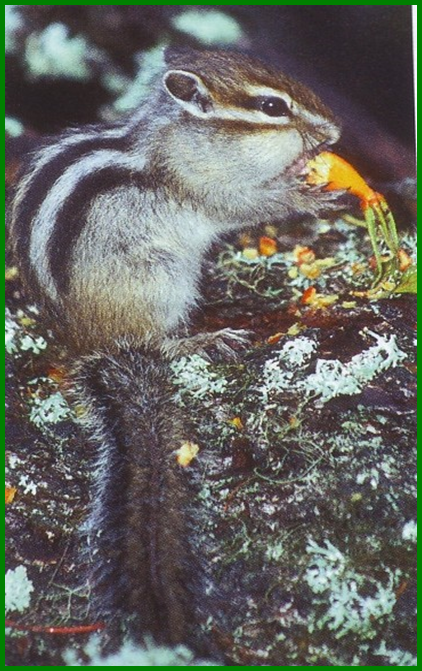 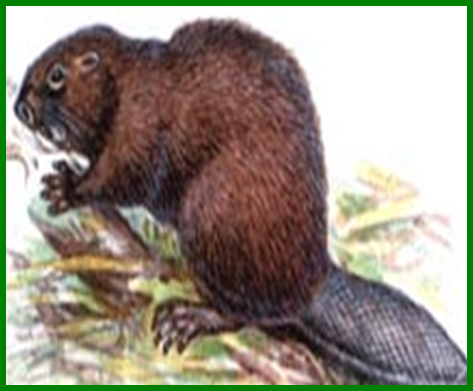 Что объединяет  этих  животных ?


Белка, бобр, бурундук.
Они делают запасы на зиму.